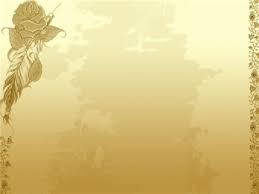 Скалатський  будинок  школярів
WORK SHOP
“ Мистецтво  джгутової   філіграні ”
Підготували
керівники  гуртків  СБШ
Пашкевич  Наталія  Михайлівна,
Гепак  Ганна  Михайлівна
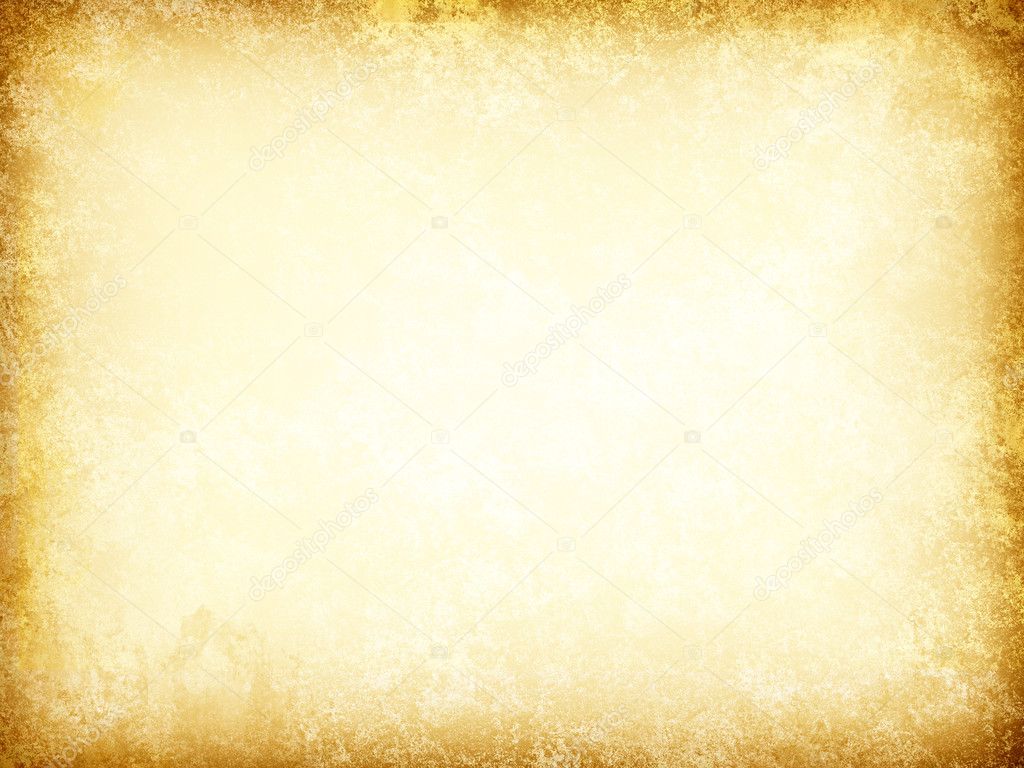 Тема: Використання техніки джгутової філіграні для виготовлення виробів.
Мета: поділитись досвідом роботи виготовлення виробів шляхом  техніки джгутова філігрань;
підвищити рівень проінформованості педагогів про сучасні форми підготовки та проведення воркшопу.
Завдання: ознайомити методистів із сутністю основних понять із визначеної проблеми;
розширити знання про можливості активних методів навчання ;
сформувати вміння працювати в команді
Очікуваний результат: розвиток в учасників готовності до вдосконалення та оновлення власної діяльності;
емоційно – психологічна задоволеність учасників результатом практичної  діяльності;
підвищення акмеологічної культури методистів.
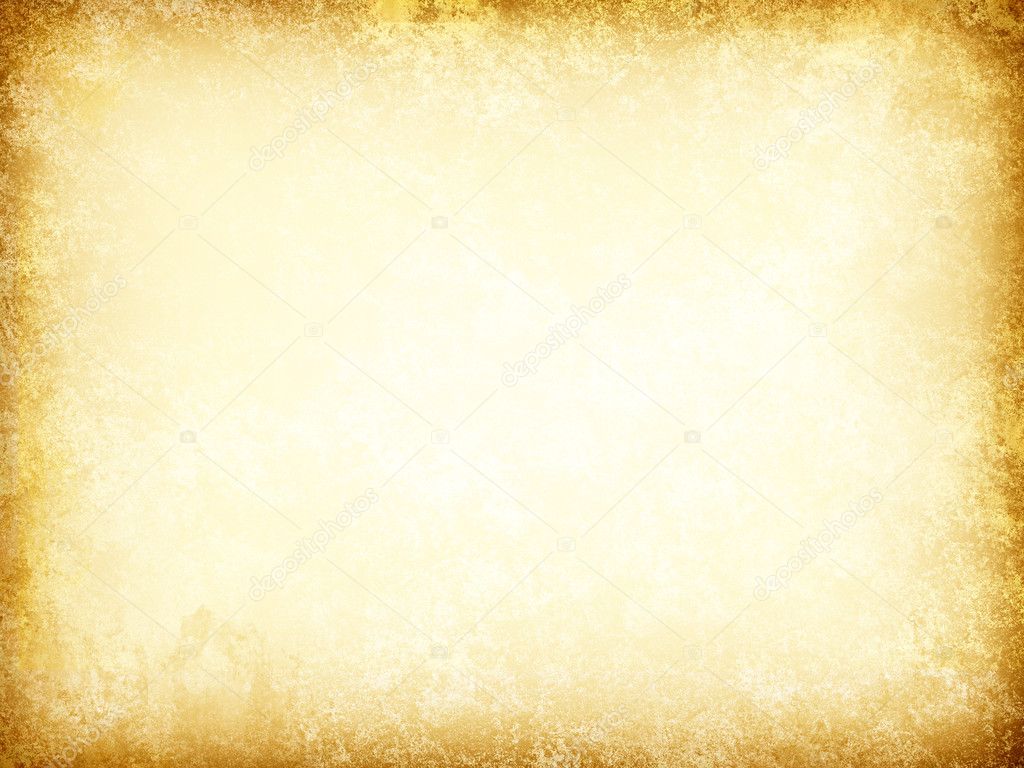 Дещо  з  історії …
Назва походить                                        від лат. слів “filum” — нитка, “granum” — зерно.
    Вид обробітку металу.
    Використовувалась для виготовлення дорогоцінного посуду, церковного начиння, ювелірних прикрас.
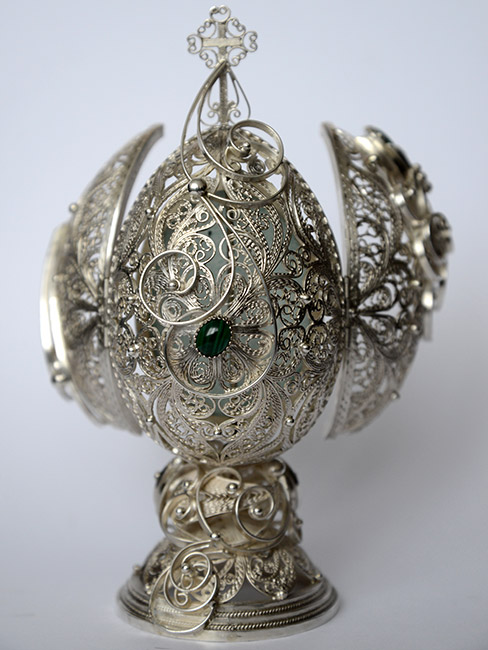 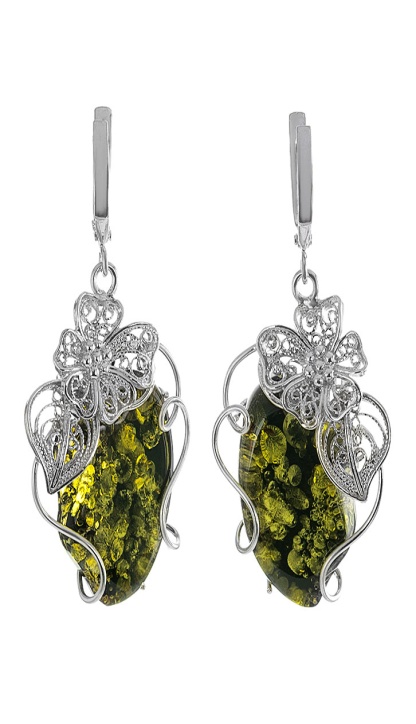 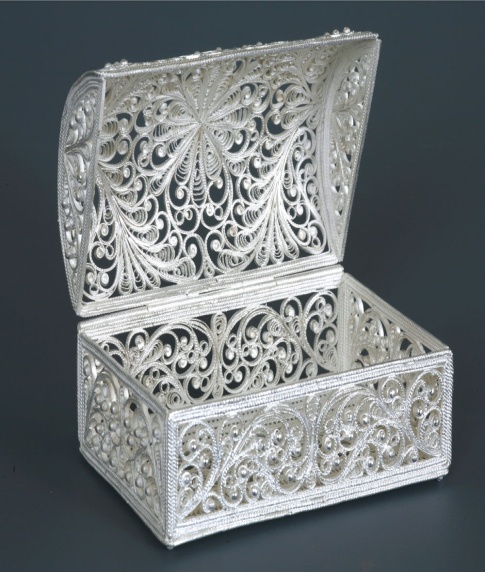 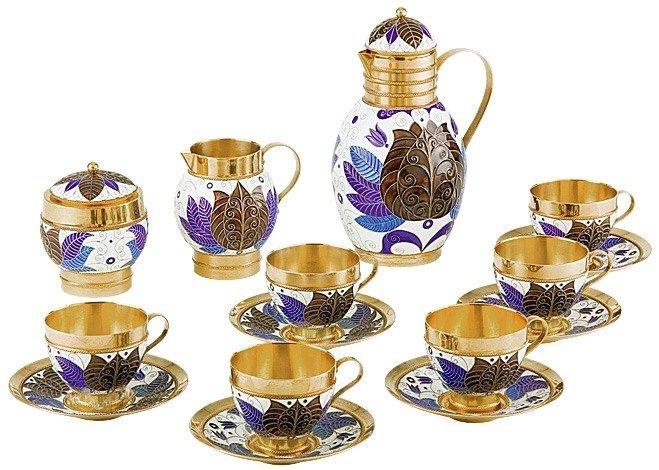 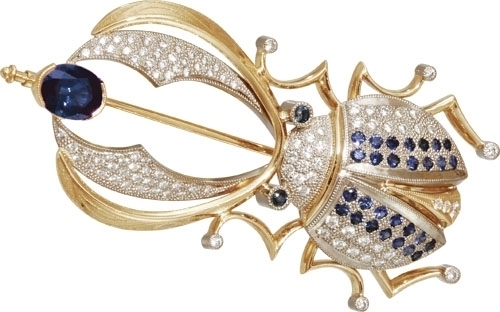 Сучасні   вироби
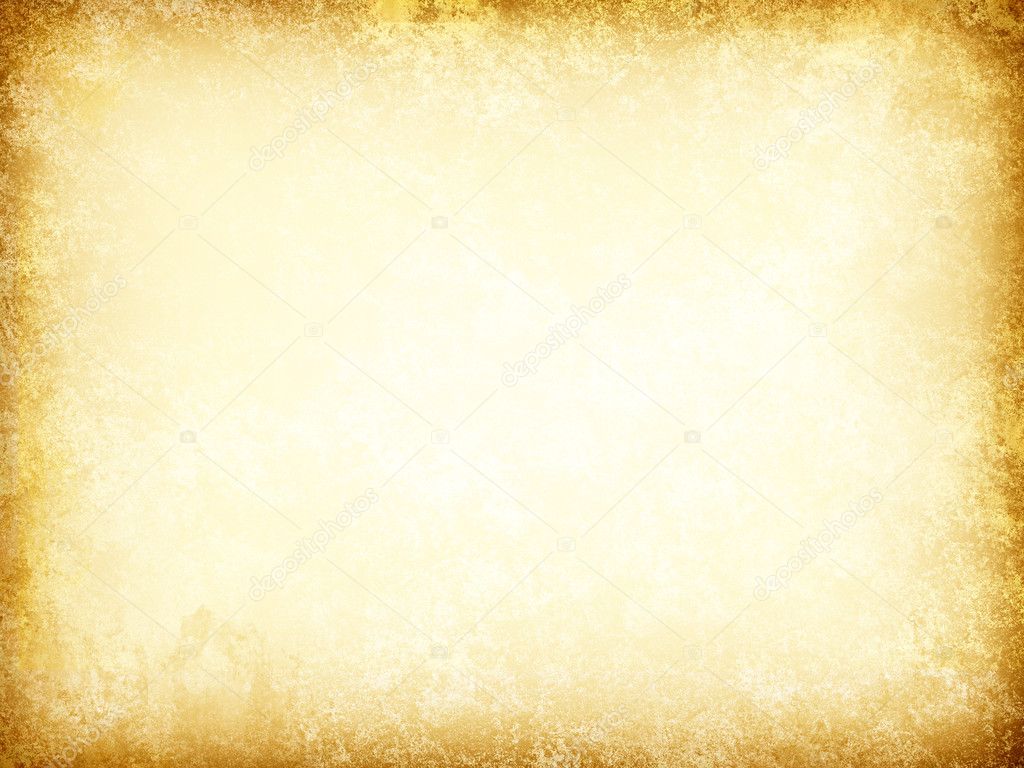 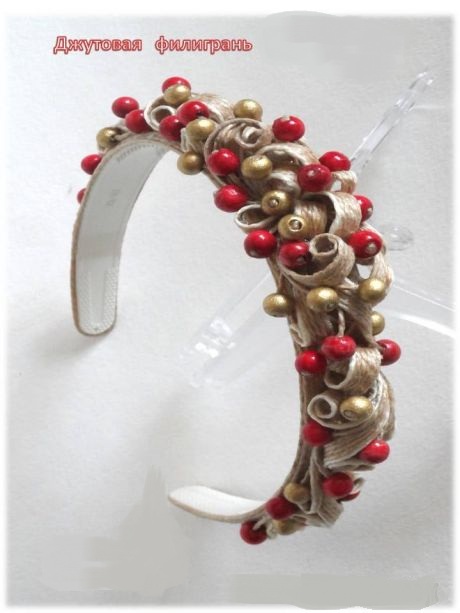 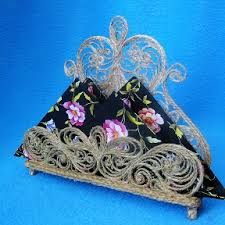 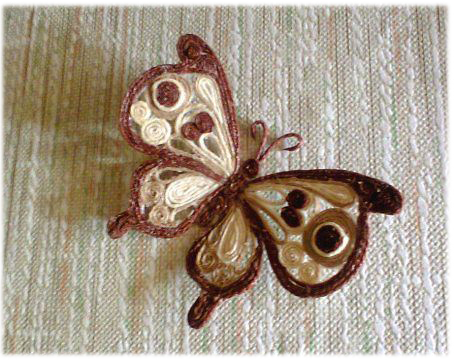 .
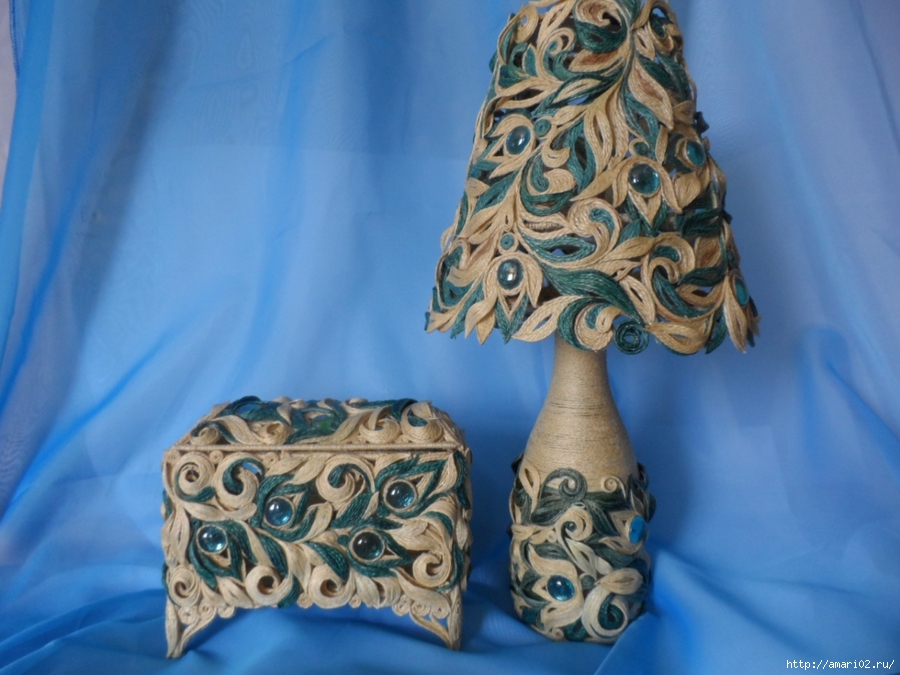 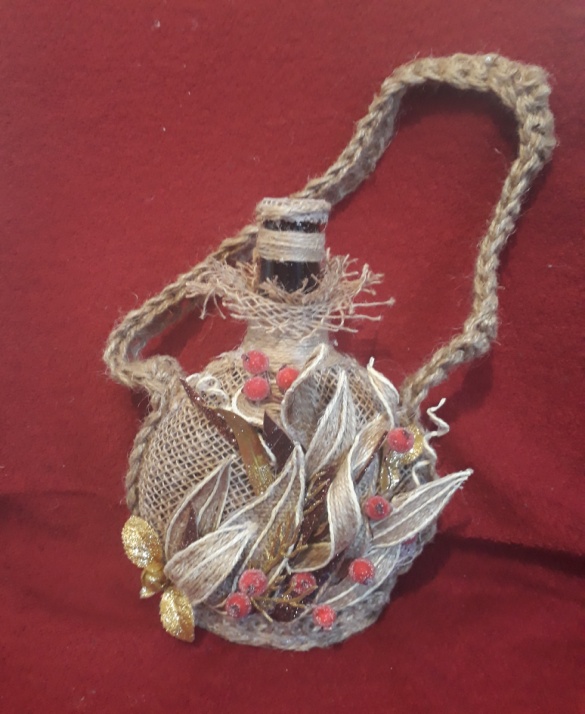 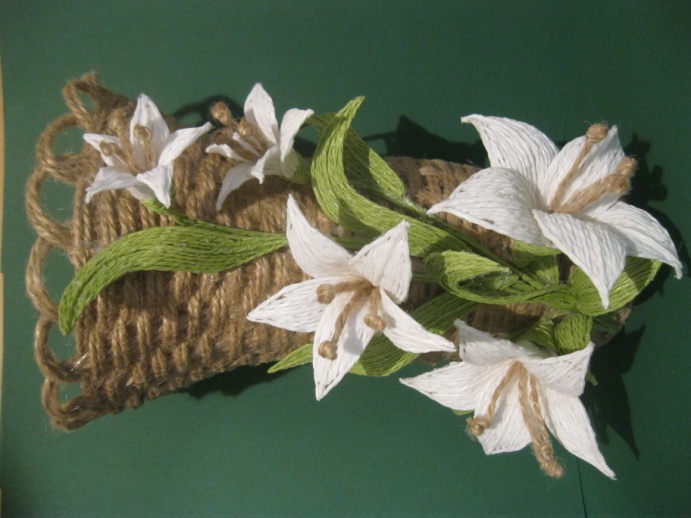 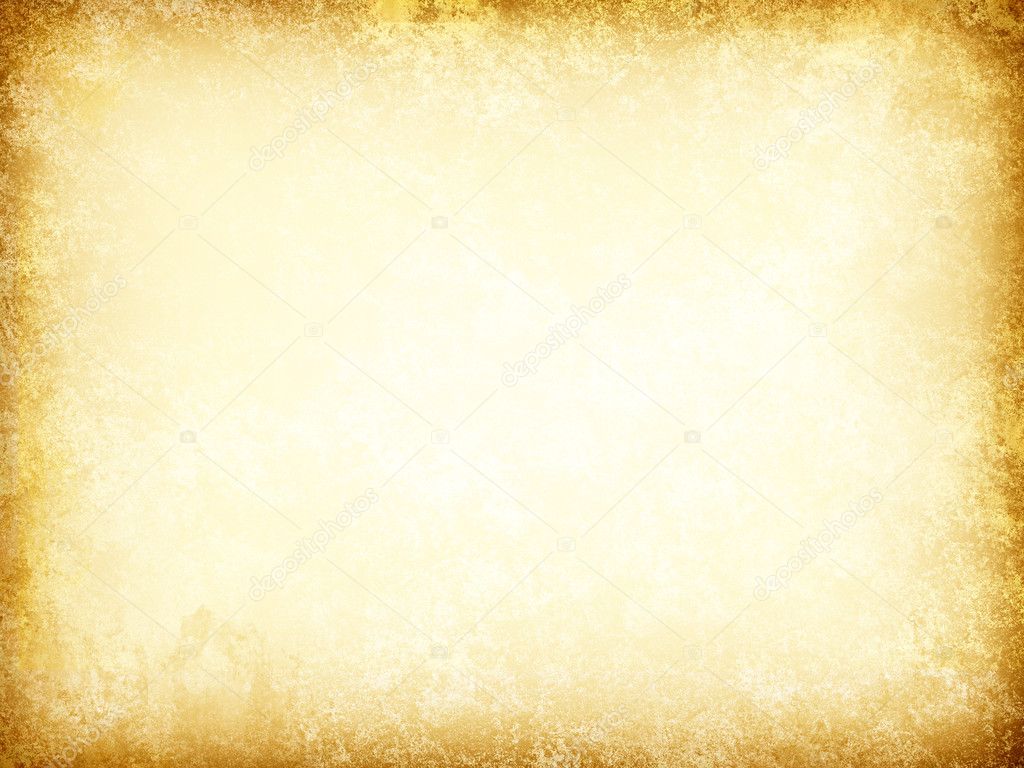 Матеріали  та  обладнання:
натуральні  нитки ( джгутова  лляна  та рапсова);
 клей ( ПВА  або  універсальний  “ Титан ”);
 ножиці;
 шпажки;
 шаблон.
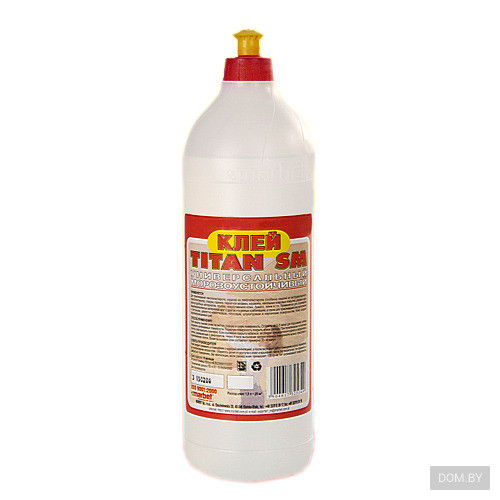 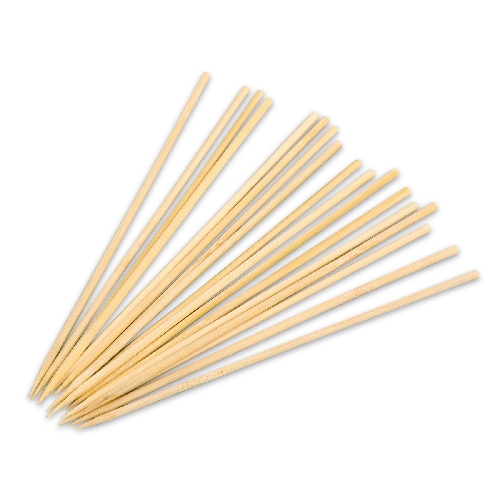 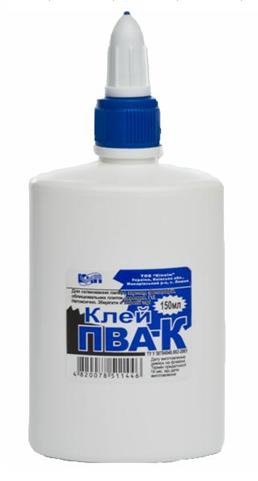 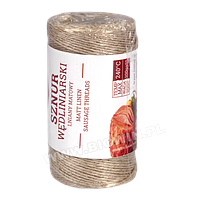 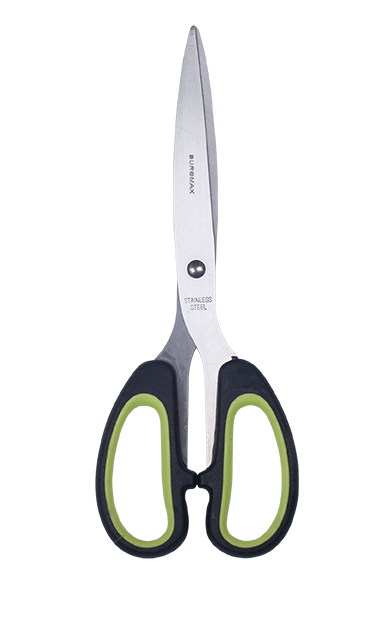 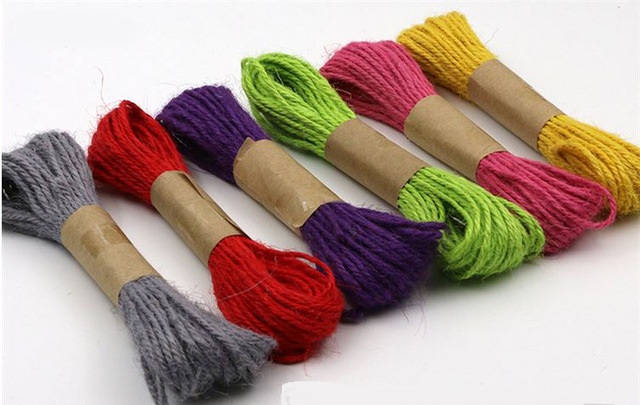 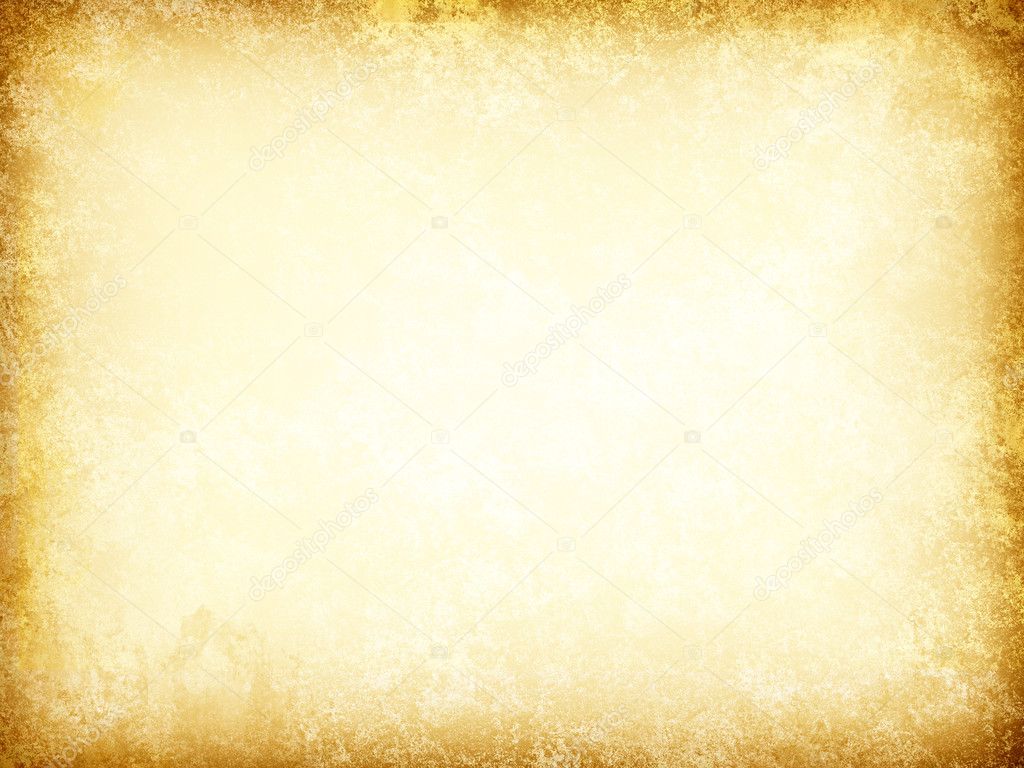 Шаблон  для  виготовлення  квітки
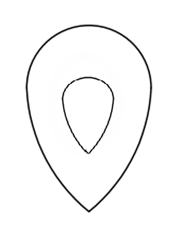 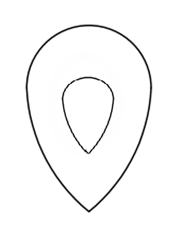 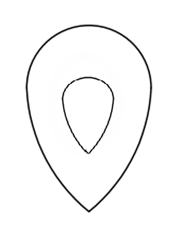 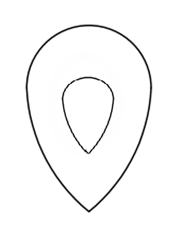 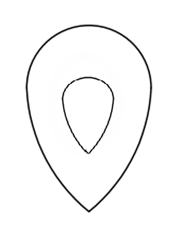 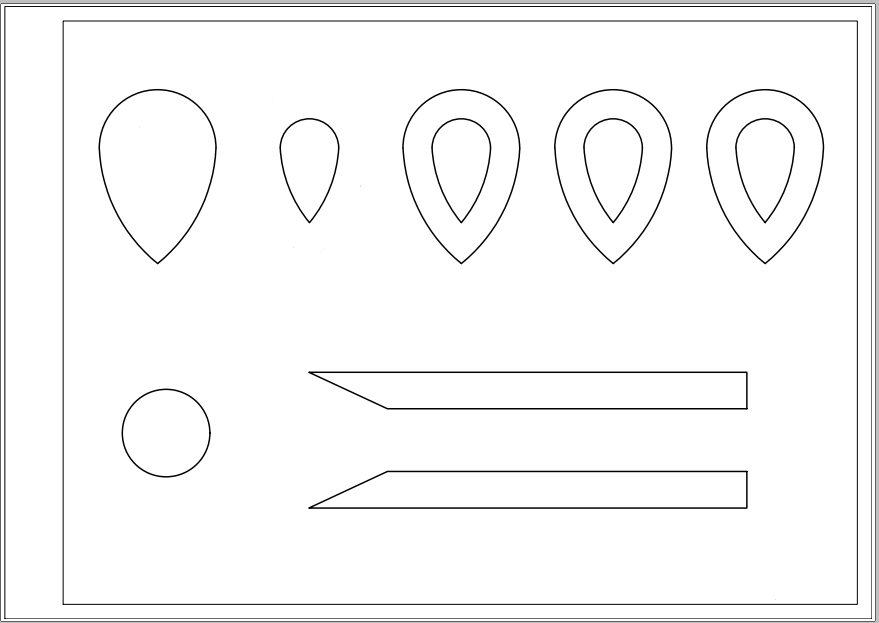 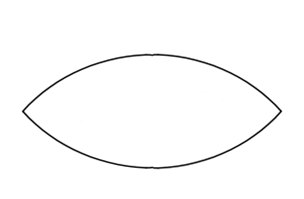 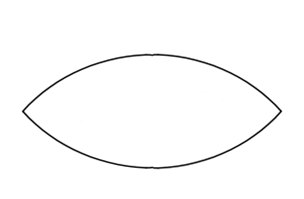 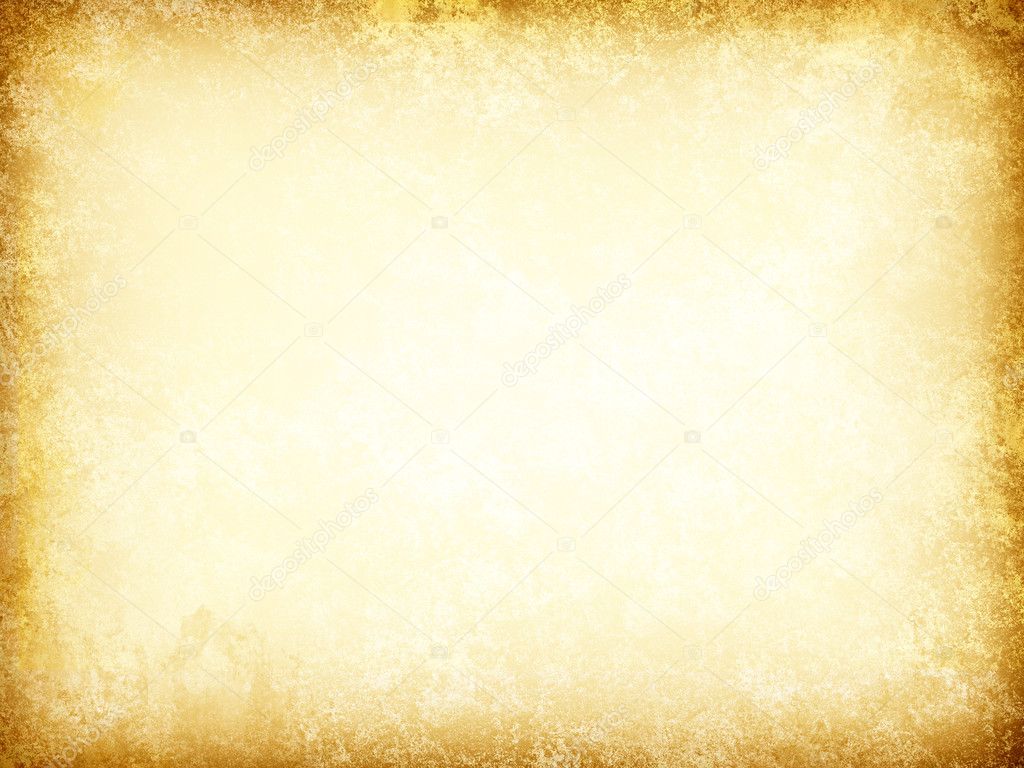 Послідовність  виготовлення   пелюстки
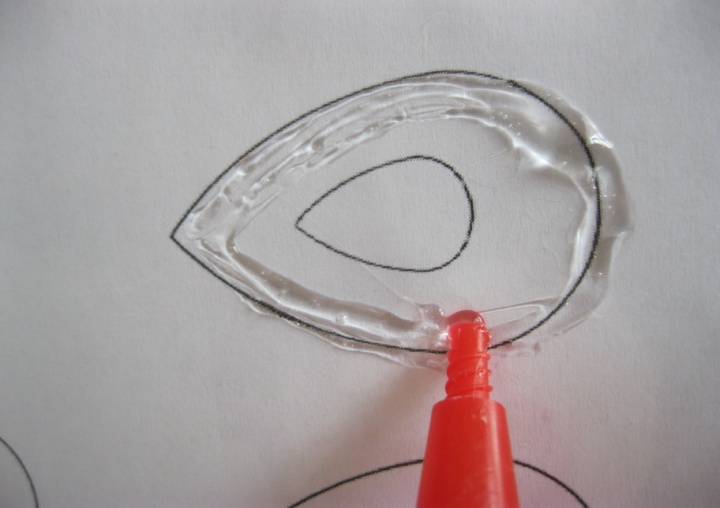 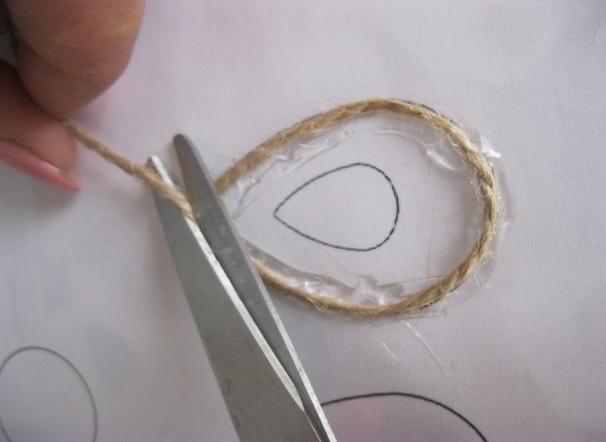 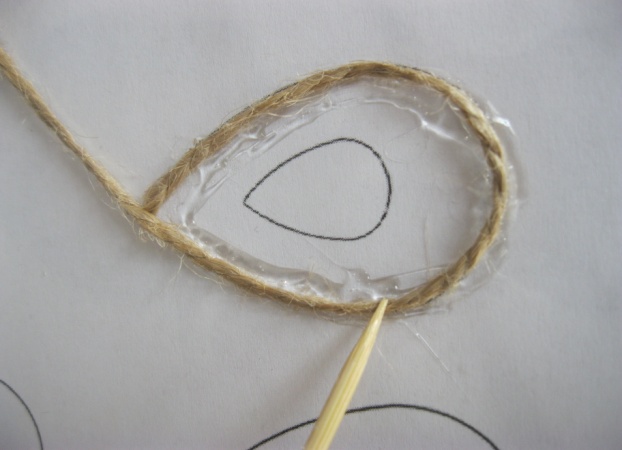 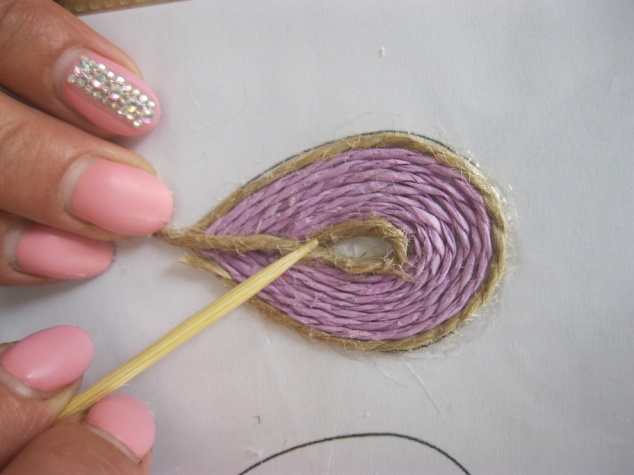 4
3
2
1
Змащуємо шаблон клеєм.
 Джгут приклеюємо по зовнішньому контуру шаблону.
 Відрізаємо нитку навкіс.
 За такою ж послідовністю приклеюємо ще 7 – 8 ниток, поступово заповнюючи пелюстку.  Слідкуємо                                       за допомогою шпажки, щоб вони  щільно прилягали одна  до одної.
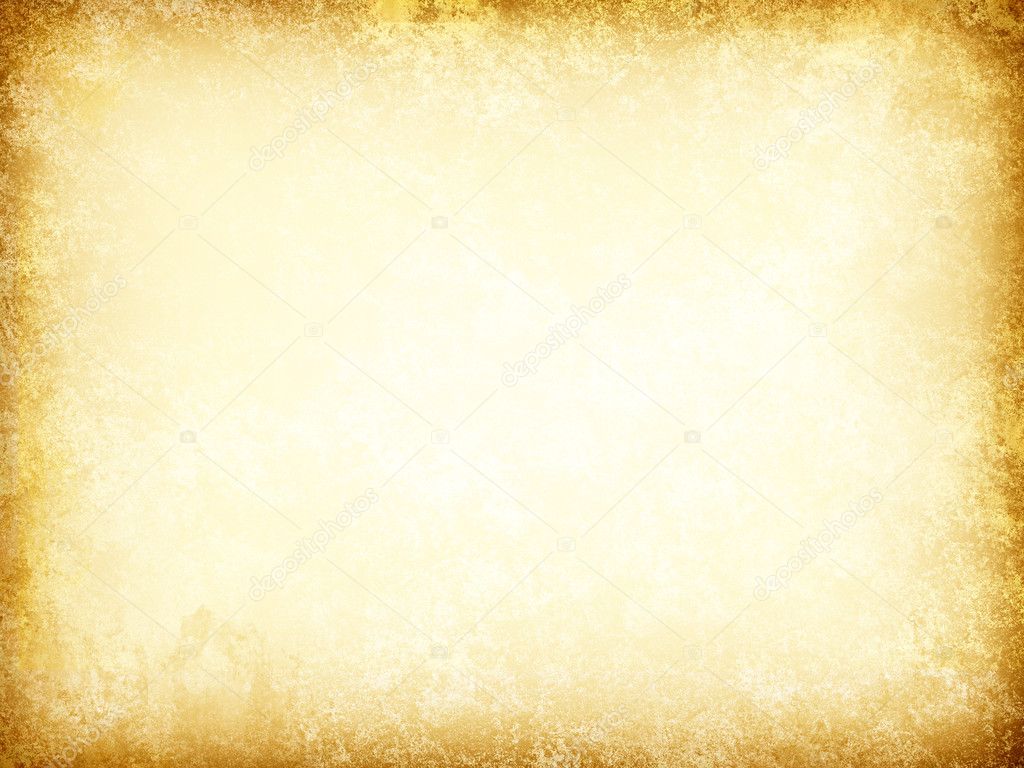 Послідовність   виготовлення  лінійних листочків
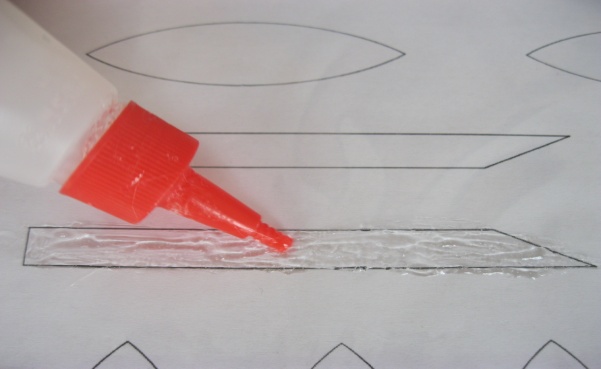 1
Змащуємо  шаблон клеєм.

2. Приклеюємо  нитки  паралельно одна до одної.
 
3. Нитки відрізаємо навкіс.

4. За допомогою шпажки  
       слідкуємо за щільністю    
      прилягання ниток.
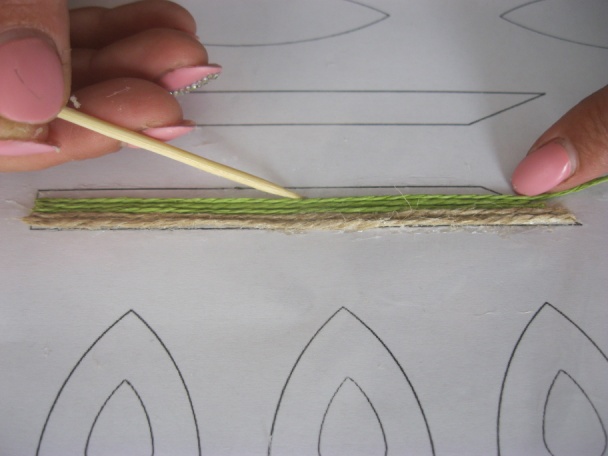 2
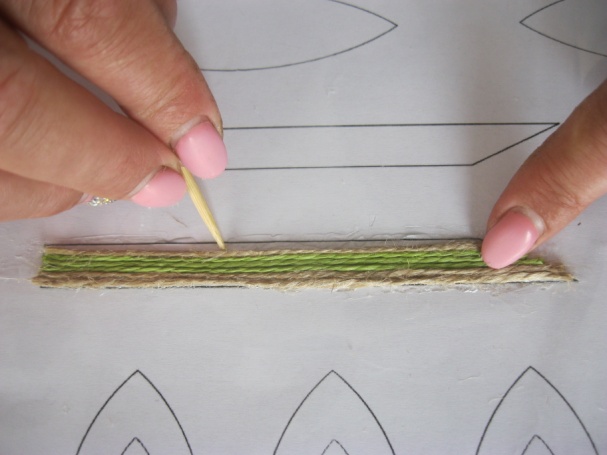 3
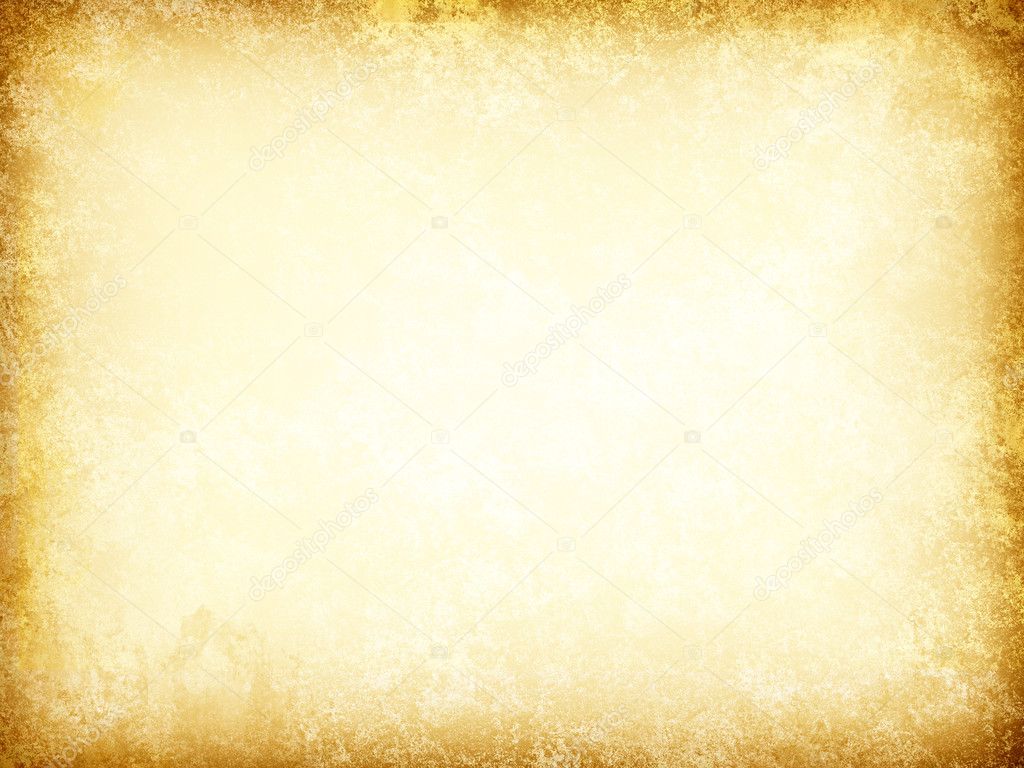 Послідовність   виготовлення  еліптичних листочків
Основу листка вирізаємо з мішковини.

По зовнішньому краю приклеюємо  джгутову нитку.

3. Декоруємо зеленою ниткою.
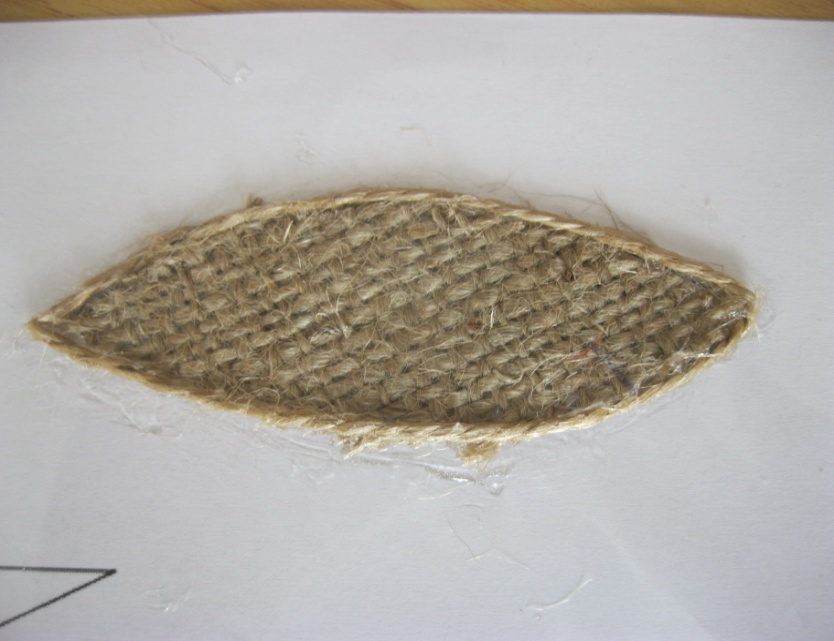 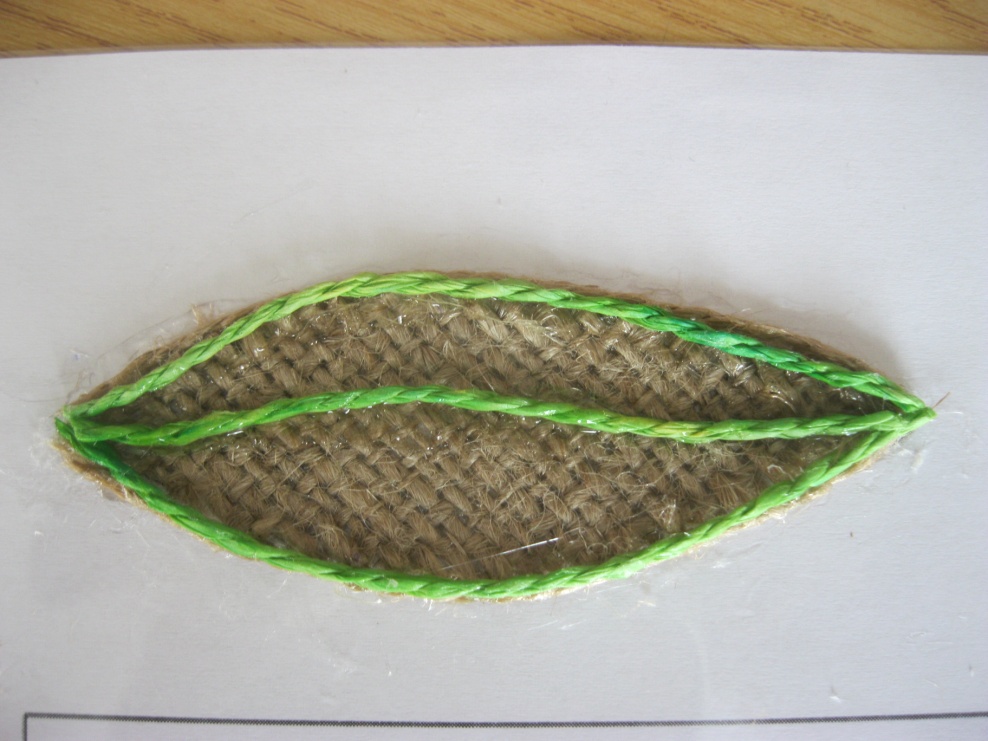 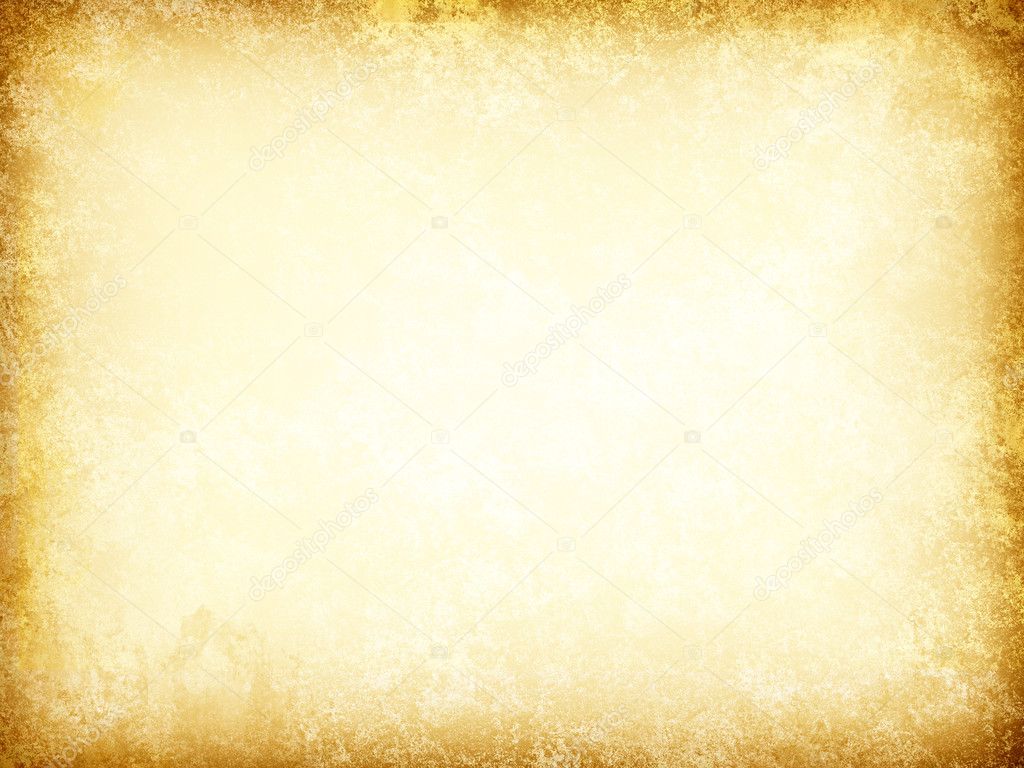 Формування   виробу
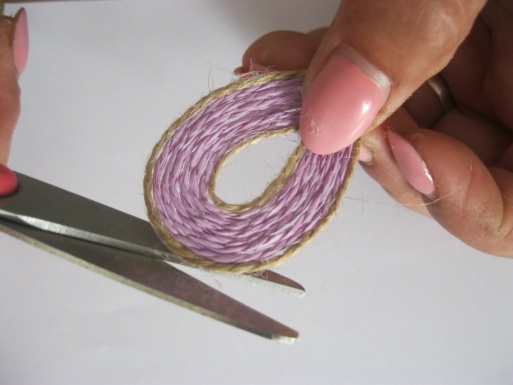 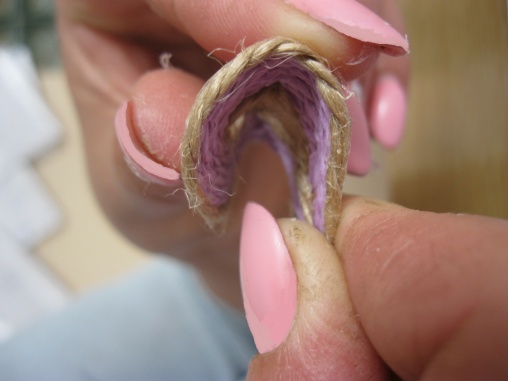 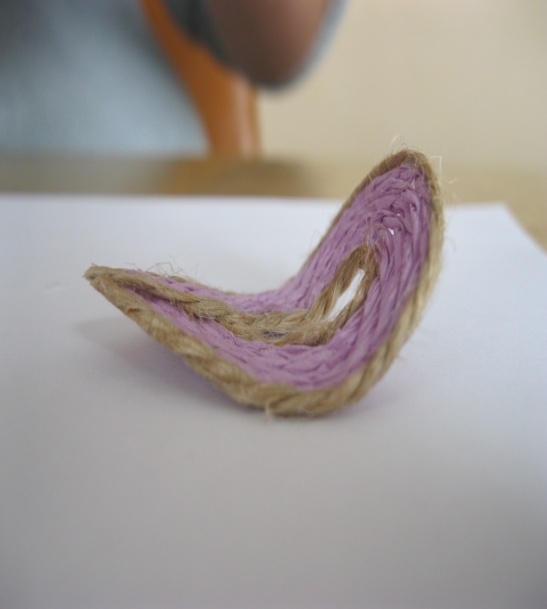 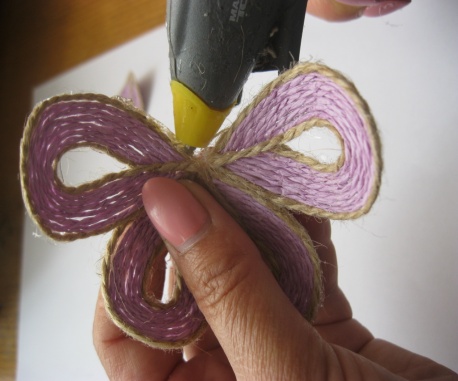 1
2
3
4
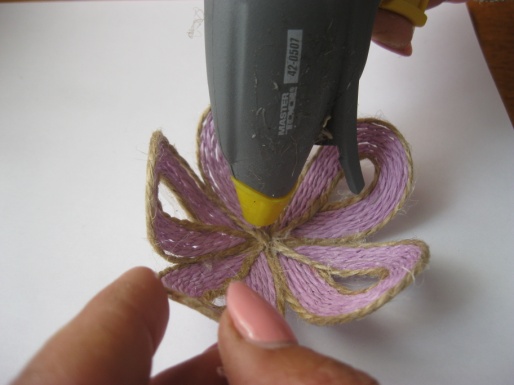 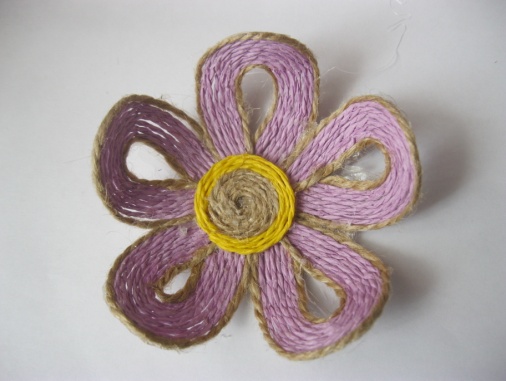 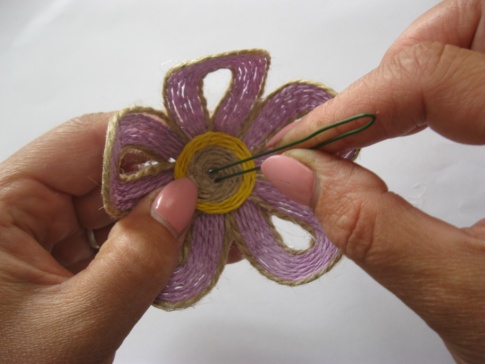 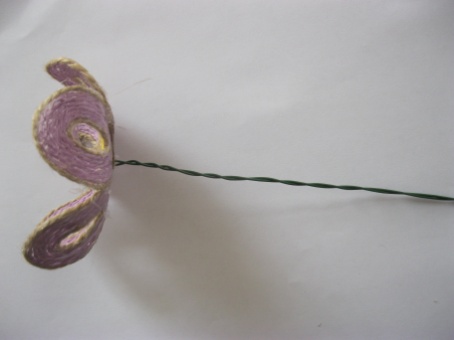 5
7
8
6
12
10
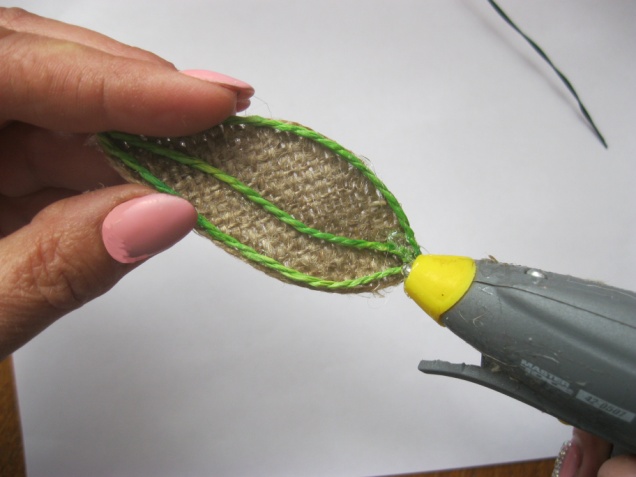 9
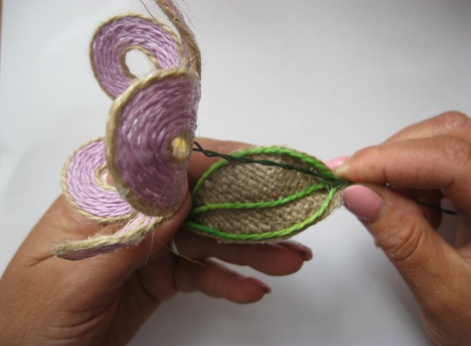 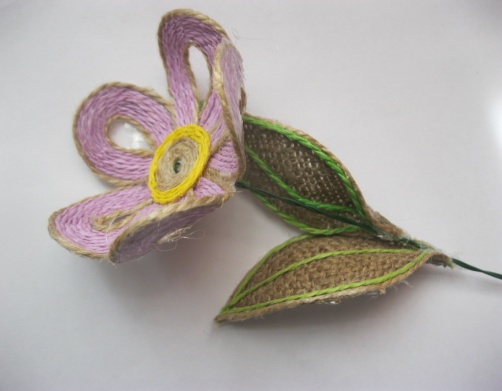 11
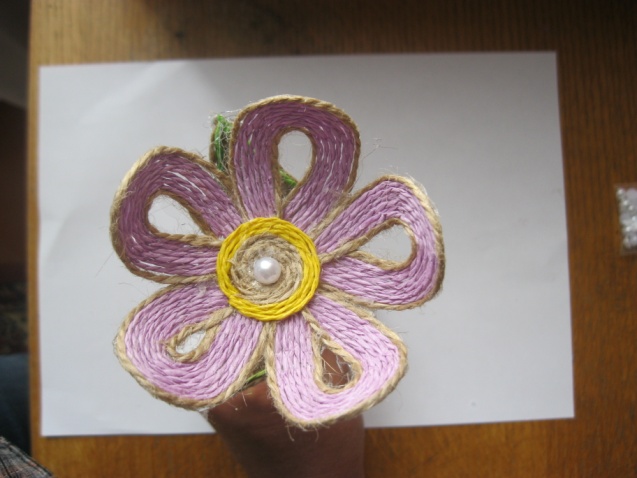 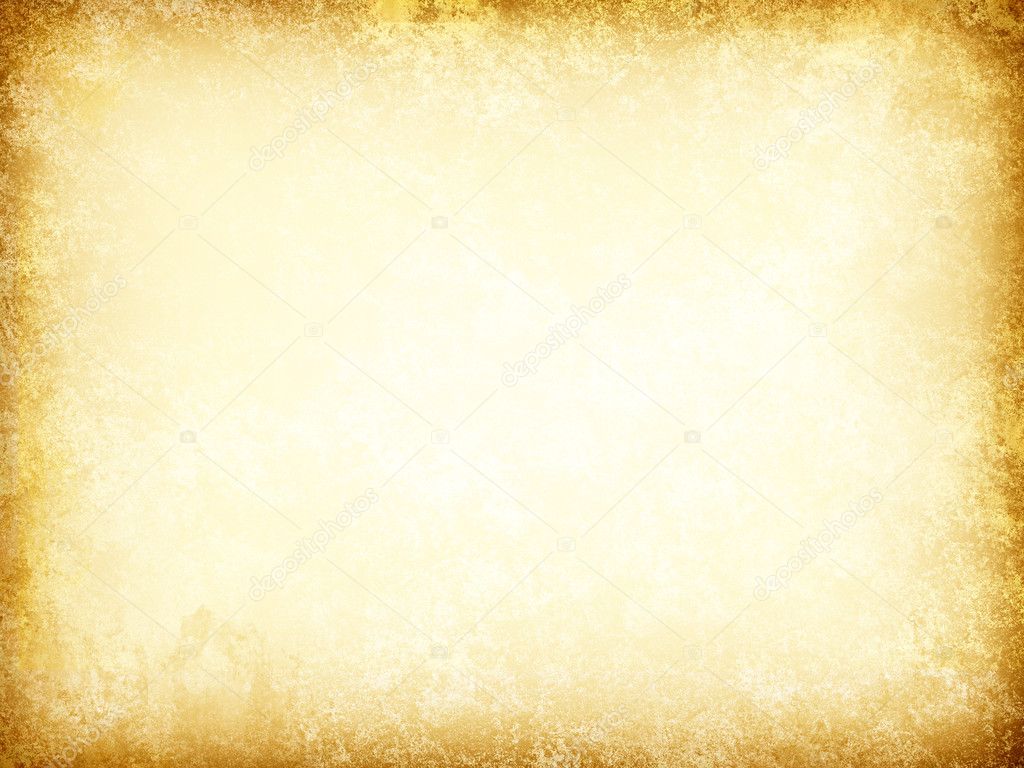 Очікуваний   результат
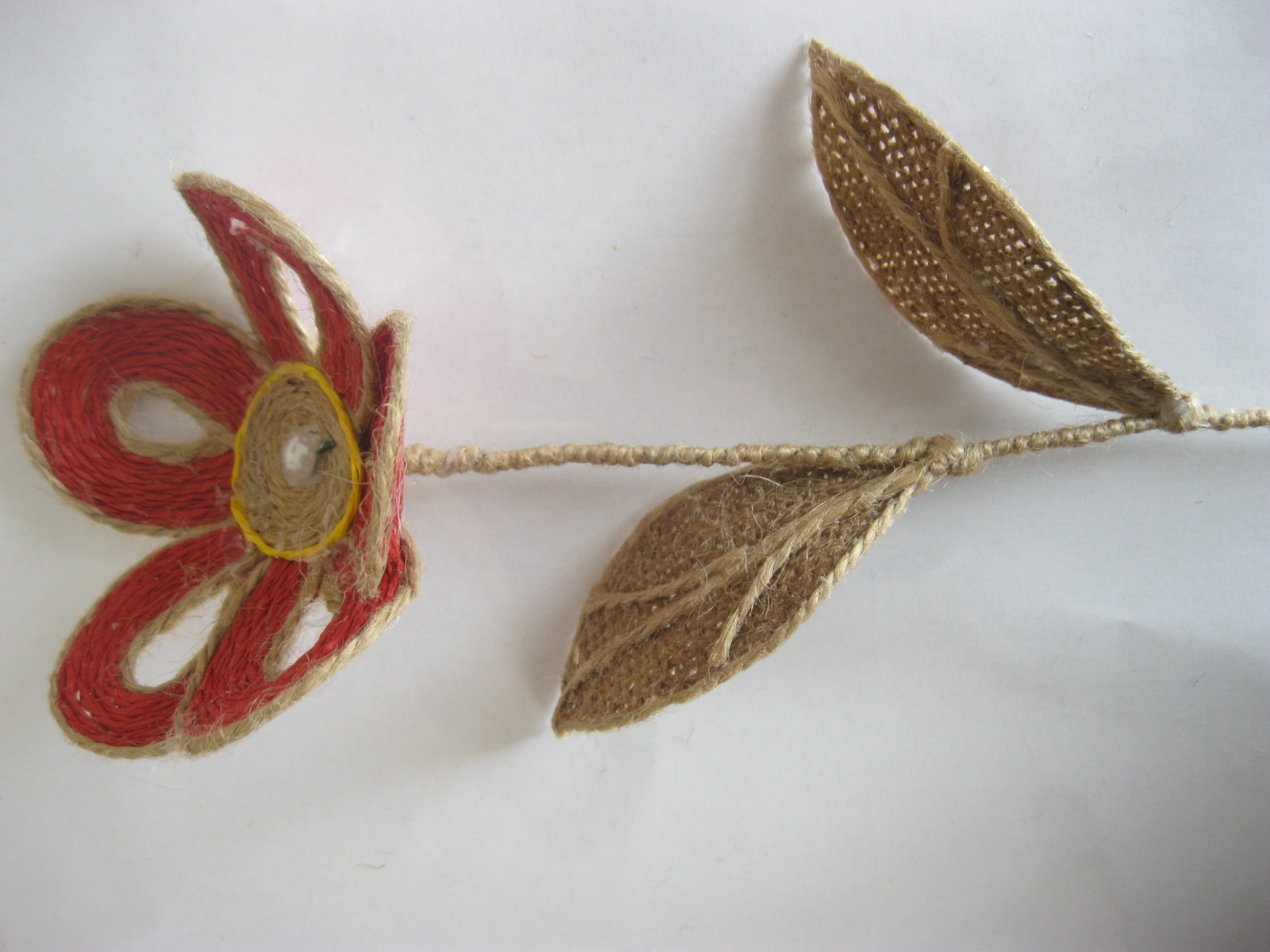 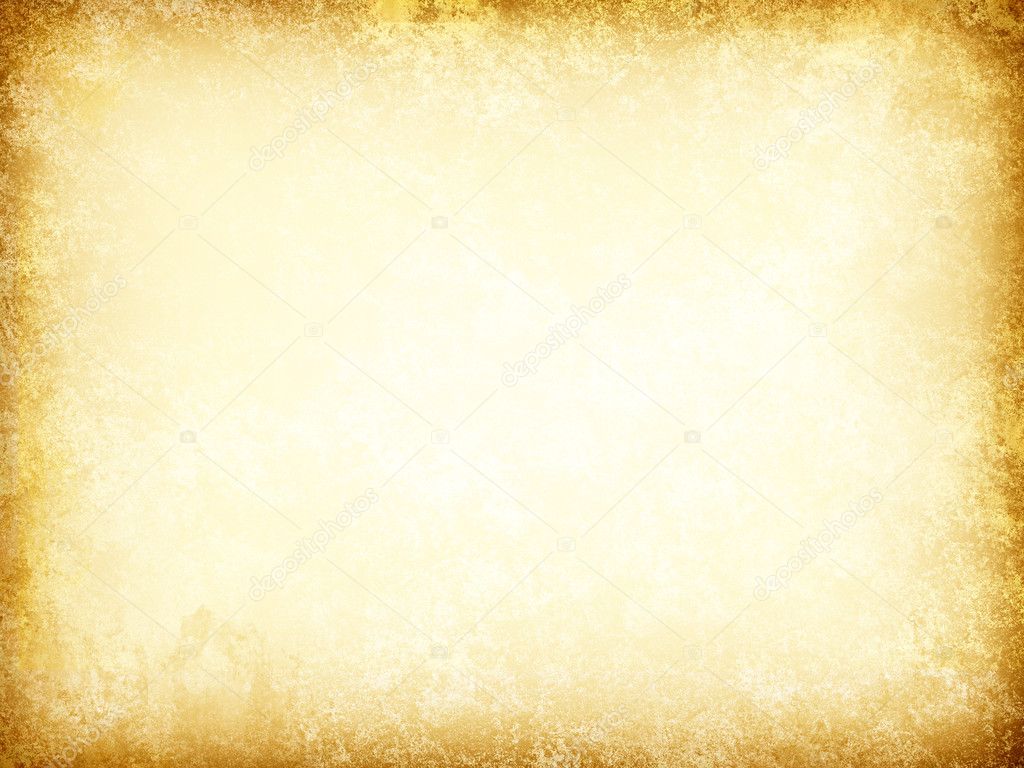 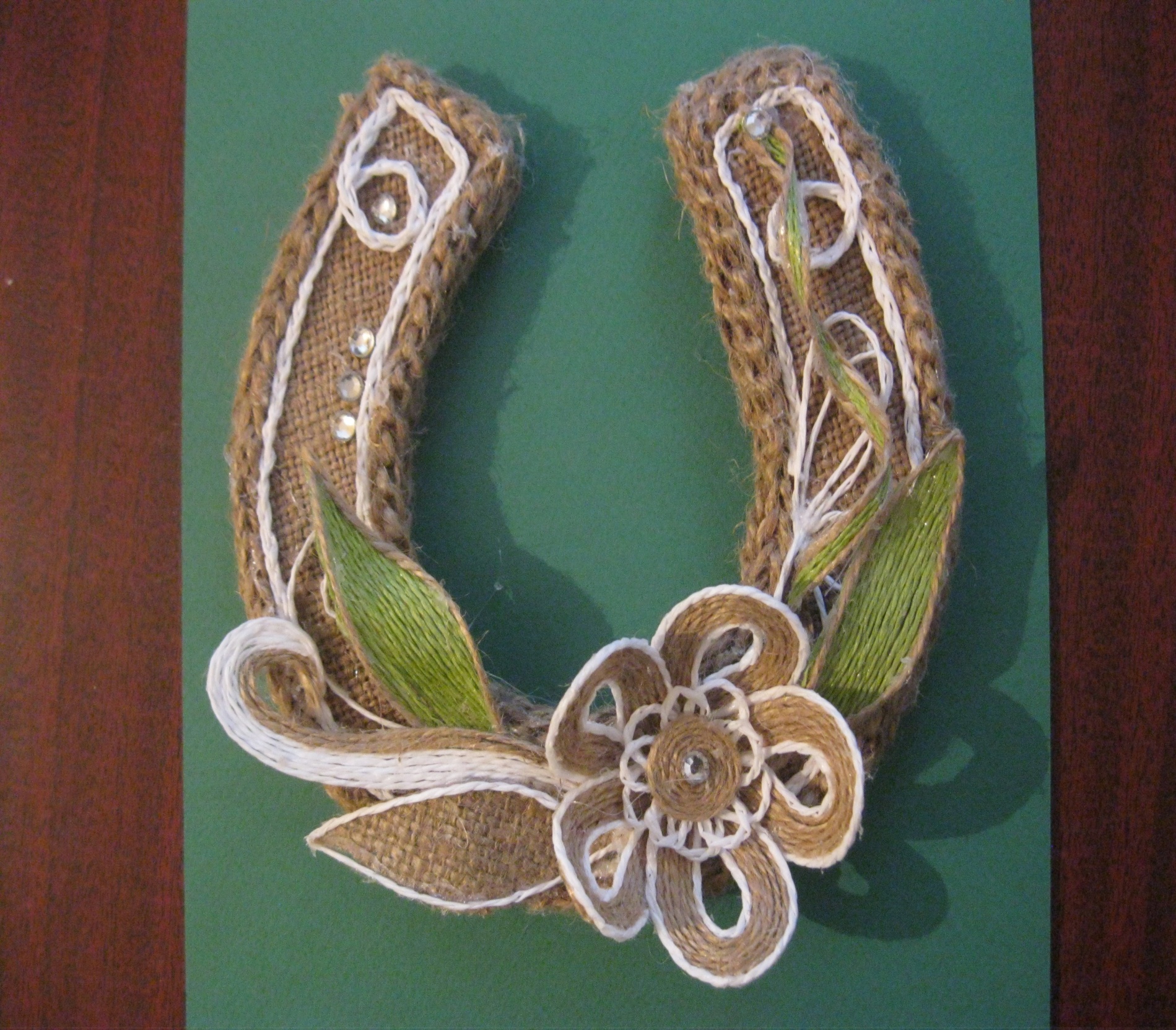 Дякуємо за співпрацю!